Conditional Processing
COE 205
Computer Organization and Assembly Language
Dr. Aiman El-Maleh
College of Computer Sciences and Engineering
King Fahd University of Petroleum and Minerals

[Adapted from slides of Dr. Kip Irvine: Assembly Language for Intel-Based Computers]
Outline
Boolean and Comparison Instructions
Conditional Jumps
Conditional Loop Instructions
Translating Conditional Structures
Indirect Jump and Table-Driven Selection
Application: Sorting an Integer Array
AND
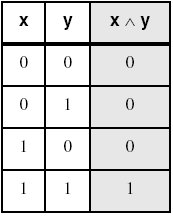 0 0 1 1 1 0 1 1
0 0 0 0 1 1 1 1
AND
cleared
unchanged
0 0 0 0 1 0 1 1
AND Instruction
Bitwise AND between each pair of matching bits
	AND destination, source
Following operand combinations are allowed
	AND reg, reg
	AND reg, mem
	AND reg, imm
	AND mem, reg
	AND mem, imm
AND instruction is
	often used to 
	clear selected bits
Operands can be  8, 16, or 32 bits and they must be of the same size
Converting Characters to Uppercase
AND instruction can convert characters to uppercase
	'a'	= 0 1 1 0 0 0 0 1	'b'	= 0 1 1 0 0 0 1 0
	'A'	= 0 1 0 0 0 0 0 1	'B'	= 0 1 0 0 0 0 1 0
Solution: Use the AND instruction to clear bit 5
		mov  ecx, LENGTHOF mystring
		mov  esi, OFFSET mystring
L1:	and  BYTE PTR [esi], 11011111b	; clear bit 5
		inc  esi
		loop L1
OR
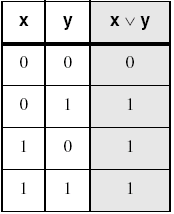 0 0 1 1 1 0 1 1
1 1 1 1 0 0 0 0
OR
set
unchanged
1 1 1 1 1 0 1 1
OR Instruction
Bitwise OR operation between each pair of matching bits
	OR destination, source
Following operand combinations are allowed
	OR reg, reg
	OR reg, mem
	OR reg, imm
	OR mem, reg
	OR mem, imm
OR instruction is
	often used to 
	set selected bits
Operands can be  8, 16, or 32 bits and they must be of the same size
Converting Characters to Lowercase
OR instruction can convert characters to lowercase
	'A'	= 0 1 0 0 0 0 0 1	'B'	= 0 1 0 0 0 0 1 0
	'a'	= 0 1 1 0 0 0 0 1	'b'	= 0 1 1 0 0 0 1 0
Solution: Use the OR instruction to set bit 5
		mov  ecx, LENGTHOF mystring
		mov  esi, OFFSET mystring
L1:	or   BYTE PTR [esi], 20h		; set bit 5
		inc  esi
		loop L1
Converting Binary Digits to ASCII
OR instruction can convert a binary digit to ASCII
		0	= 0 0 0 0 0 0 0 0	1	= 0 0 0 0 0 0 0 1
		'0'	= 0 0 1 1 0 0 0 0	'1'	= 0 0 1 1 0 0 0 1
Solution: Use the OR instruction to set bits 4 and 5
	or  al,30h  ; Convert binary digit 0 to 9 to ASCII
What if we want to convert an ASCII digit to binary?
Solution: Use the AND instruction to clear bits 4 to 7
	and al,0Fh  ; Convert ASCII '0' to '9' to binary
XOR
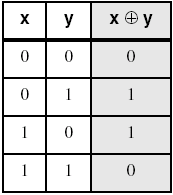 0 0 1 1 1 0 1 1
1 1 1 1 0 0 0 0
XOR
inverted
unchanged
1 1 0 0 1 0 1 1
XOR Instruction
Bitwise XOR between each pair of matching bits
	XOR destination, source
Following operand combinations are allowed
	XOR reg, reg
	XOR reg, mem
	XOR reg, imm
	XOR mem, reg
	XOR mem, imm
XOR instruction is
	often used to 
	invert selected bits
Operands can be  8, 16, or 32 bits and they must be of the same size
Affected Status Flags
The six status flags are affected
Carry Flag: Cleared by AND, OR, and XOR
Overflow Flag: Cleared by AND, OR, and XOR
Sign Flag: Copy of the sign bit in result
Zero Flag: Set when result is zero
Parity Flag: Set when parity in least-significant byte is even
Auxiliary Flag: Undefined by AND, OR, and XOR
String Encryption Program
Tasks:
Input a message (string) from the user
Encrypt the message
Display the encrypted message
Decrypt the message
Display the decrypted message
Sample Output
Enter the plain text: Attack at dawn.
Cipher text: «¢¢Äîä-Ä¢-ïÄÿü-Gs
Decrypted: Attack at dawn.
Encrypting a String
KEY    = 239	; Can be any byte value
BUFMAX = 128
.data
buffer  BYTE  BUFMAX+1 DUP(0)
bufSize DWORD BUFMAX
The following loop uses the XOR instruction to transform every character in a string into a new value
mov ecx, bufSize	; loop counter
mov esi, 0	; index 0 in buffer
L1:
xor buffer[esi], KEY	; translate a byte
inc esi	; point to next byte
loop L1
TEST Instruction
Bitwise AND operation between each pair of bits
	TEST destination, source
The flags are affected similar to the AND Instruction
However, TEST does NOT modify the destination operand
TEST instruction can check several bits at once
Example:	Test whether bit 0 or bit 3 is set in AL
Solution:	test al, 00001001b   ; test bits 0 & 3
We only need to check the zero flag
	; If zero flag => both bits 0 and 3 are clear
	; If Not zero  => either bit 0 or 3 is set
NOT
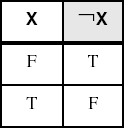 NOT Instruction
Inverts all the bits in a destination operand
	NOT destination
Result is called the 1's complement
Destination can be a register or memory
	NOT reg
	NOT mem

None of the Flags is affected by the NOT instruction
CMP Instruction
CMP (Compare) instruction performs a subtraction
	Syntax:	CMP destination, source
	Computes:	destination – source
Destination operand is NOT modified
All six flags: OF, CF, SF, ZF, AF, and PF are affected
CMP uses the same operand combinations as SUB
Operands can be  8, 16, or 32 bits and must be of the same size
Examples: assume EAX = 5, EBX = 10, and ECX = 5
cmp eax, ebx
cmp eax, ecx
; OF=0, CF=1, SF=1, ZF=0
; OF=0, CF=0, SF=0, ZF=1
Unsigned Comparison
CMP can perform unsigned and signed comparisons
The destination and source operands can be unsigned or signed
For unsigned comparison, we examine ZF and CF flags



CMP does a subtraction and CF is the borrow flag
	CF = 1 if and only if unsigned destination < unsigned source
Assume AL = 5 and BL = -1 = FFh
	cmp al, bl ; Sets carry flag CF = 1
To check for equality, it is enough to check ZF flag
Case 1
Case 2
Case 3
Case 4
AL =  80
AL = -80
AL =  80
AL = -80
BL =  50
BL = -50
BL = -50
BL =  50
Signed Comparison
For signed comparison, we examine SF, OF, and ZF



Recall for subtraction, the overflow flag is set when …
Operands have different signs and result sign ≠ destination sign
CMP AL, BL (consider the four cases shown below)
OF = 0
SF = 0
AL > BL
OF = 0
SF = 1
AL < BL
OF = 1
SF = 1
AL > BL
OF = 1
SF = 0
AL < BL
Next . . .
Boolean and Comparison Instructions
Conditional Jumps
Conditional Loop Instructions
Translating Conditional Structures
Indirect Jump and Table-Driven Selection
Application: Sorting an Integer Array
Conditional Structures
No high-level control structures in assembly language
Comparisons and conditional jumps are used to …
Implement conditional structures such as IF statements
Implement conditional loops
Types of Conditional Jump Instructions
Jumps based on specific flags
Jumps based on equality
Jumps based on unsigned comparisons
Jumps based on signed comparisons
Jumps based on the value of CX or ECX
Jumps Based on Specific Flags
Conditional Jump Instruction has the following syntax:
	Jcond destination	; cond is the jump condition
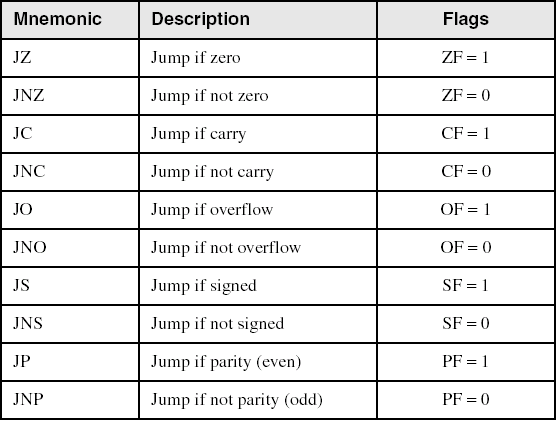 Destination
	Destination Label
Prior to 386
	Jump must be within –128 to +127 bytes from current location
IA-32
	32-bit offset permits jump anywhere in memory
Jumps Based on Equality
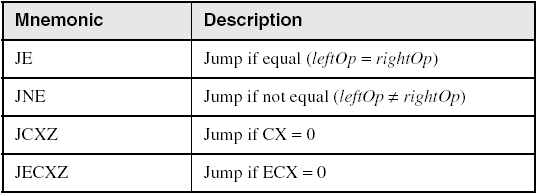 JE is equivalent to JZ
JNE is equivalent to JNZ
JECXZ
	Checked once at the beginning
	Terminate a loop if ECX is zero
jecxz L2	; exit loop
L1: . . .	; loop body
	loop L1
L2:
Examples of Jump on Zero
Task: Check whether integer value in EAX is even
	Solution: TEST whether the least significant bit is 0
	If zero, then EAX is even, otherwise it is odd


Task: Jump to label L1 if bits 0, 1, and 3 in AL are all set
	Solution:
test eax, 1	; test bit 0 of eax
jz   EvenVal	; jump if Zero flag is set
and al,00001011b	; clear bits except 0,1,3
cmp al,00001011b	; check bits 0,1,3
je  L1	; all set? jump to L1
Jumps Based on Unsigned Comparison
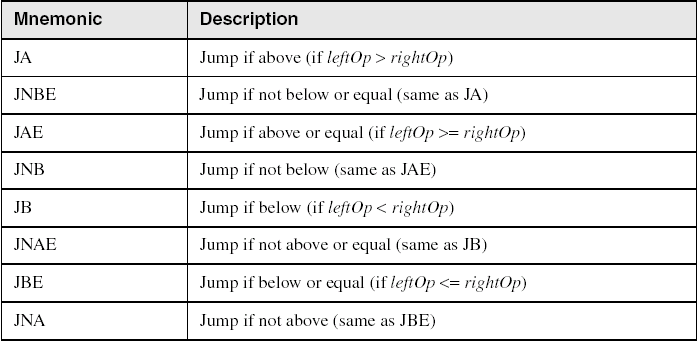 Task: Jump to a label if unsigned EAX is less than EBX
Solution:
cmp eax, ebx
jb  IsBelow
JB condition
CF = 1
Jumps Based on Signed Comparisons
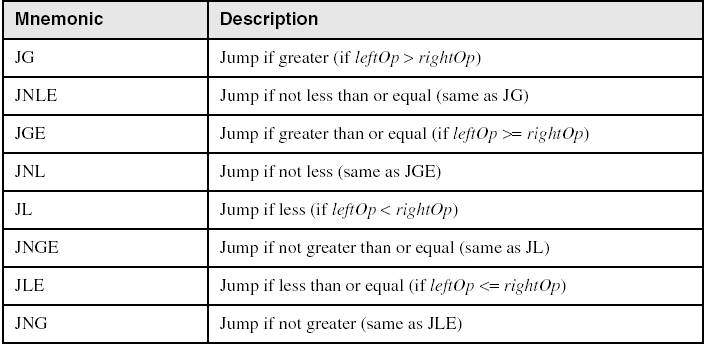 Task: Jump to a label if signed EAX is less than EBX
Solution:
JL condition
OF ≠ SF
cmp eax, ebx
jl  IsLess
Compare and Jump Examples
Jump to L1 if unsigned EAX is greater than Var1
Solution:
cmp eax, Var1
ja L1
JA condition
CF = 0, ZF = 0
Jump to L1 if signed EAX is greater than Var1
Solution:
cmp eax, Var1
jg L1
JG condition
OF = SF, ZF = 0
Jump to L1 if signed EAX is greater than or equal to Var1
Solution:
cmp eax, Var1
jge L1
JGE condition
OF = SF
Computing the Max and Min
Compute the Max of unsigned EAX and EBX
	Solution:
mov Max, eax	; assume Max = eax
cmp Max, ebx
jae done
mov Max, ebx	; Max = ebx
done:
Compute the Min of signed EAX and EBX
	Solution:
mov Min, eax	; assume Min = eax
cmp Min, ebx
jle done
mov Min, ebx	; Min = ebx
done:
Application: Sequential Search
; Receives:	esi = array address
;			ecx = array size
;			eax = search value
; Returns:	esi = address of found element
search PROC USES ecx
	jecxz notfound
L1:
	cmp  [esi], eax	; array element = search value?
	je   found	; yes? found element
	add  esi, 4	; no? point to next array element
	loop L1
notfound:
	mov  esi, -1	; if not found then esi = -1
found:
	ret		; if found, esi = element address
search ENDP
BT Instruction
BT = Bit Test Instruction
Syntax:
	BT r/m16, r16
	BT r/m32, r32
	BT r/m16, imm8
	BT r/m32, imm8
Copies bit n from an operand into the Carry flag
Example: jump to label L1 if bit 9 is set in AX register
bt AX, 9	; CF = bit 9
jc L1	; jump if Carry to L1
Next . . .
Boolean and Comparison Instructions
Conditional Jumps
Conditional Loop Instructions
Translating Conditional Structures
Indirect Jump and Table-Driven Selection
Application: Sorting an Integer Array
LOOPE and LOOPZ
Syntax: 
		LOOPE destination
		LOOPZ destination
Logic: 
ECX  ECX – 1
if ECX > 0 and ZF=1, jump to destination
Useful when scanning an array for the first element that does not match a given value.
LOOPNE and LOOPNZ
Syntax: 
		LOOPNE destination
		LOOPNZ destination
Logic: 
ECX  ECX – 1; 
if ECX > 0 and ZF=0, jump to destination
Useful when scanning an array for the first element that matches a given value.
LOOPZ Example
The following code finds the first negative value in an array
.data
array SWORD 17,10,30,40,4,-5,8
.code
	mov esi, OFFSET array – 2	; start before first
	mov ecx, LENGTHOF array	; loop counter
L1:
	add esi, 2		; point to next element
	test WORD PTR [esi], 8000h	; test sign bit
	loopz L1		; ZF = 1 if value >= 0
	jnz found		; found negative value
notfound:
	. . .	; ESI points to last array element
found:
	. . .	; ESI points to first negative value
Your Turn . . .
Locate the first zero value in an array
If none is found, let ESI be initialized to -1
.data
array SWORD -3,7,20,-50,10,0,40,4
.code
mov esi, OFFSET array – 2	; start before first
mov ecx, LENGTHOF array	; loop counter
L1:	
add esi, 2		; point to next element
cmp WORD PTR [esi], 0	; check for zero
loopne L1		; continue if not zero
JE Found
MOV ESI, -1
Found:
Next . . .
Boolean and Comparison Instructions
Conditional Jumps
Conditional Loop Instructions
Translating Conditional Structures
Indirect Jump and Table-Driven Selection
Application: Sorting an Integer Array
Block-Structured IF Statements
IF statement in high-level languages (such as C or Java)
Boolean expression (evaluates to true or false)
List of statements performed when the expression is true
Optional list of statements performed when expression is false
Task: Translate IF statements into assembly language
Example:
mov eax,var1
cmp eax,var2
jne elsepart
mov X,1
jmp next
elsepart:
	mov X,2
next:
if( var1 == var2 )
  X = 1;
else
  X = 2;
Your Turn . . .
Translate the IF statement to assembly language
All values are unsigned
if( ebx <= ecx )
{
  eax = 5;
  edx = 6;
}
cmp ebx,ecx
ja  next
mov eax,5
mov edx,6
next:
There can be multiple correct solutions
Your Turn . . .
Implement the following IF in assembly language 
All variables are 32-bit signed integers
if (var1 <= var2) {
  var3 = 10;
}
else {
  var3 = 6;
  var4 = 7;
}
mov eax,var1
cmp eax,var2
jle ifpart
mov var3,6
mov var4,7
jmp next
ifpart:		mov var3,10
next:
There can be multiple correct solutions
Compound Expression with AND
HLLs use short-circuit evaluation for logical AND
If first expression is false, second expression is skipped
if ((al > bl) && (bl > cl)) {X = 1;}
; One Possible Implementation ...
	cmp al, bl	; first expression ...
	ja  L1	; unsigned comparison
	jmp next
L1:	cmp bl,cl	; second expression ...
	ja  L2	; unsigned comparison
	jmp next
L2:	mov X,1 	; both are true
next:
Better Implementation for AND
if ((al > bl) && (bl > cl)) {X = 1;}
The following implementation uses less code
By reversing the relational operator, We allow the program to fall through to the second expression
Number of instructions is reduced from 7 to 5
cmp al,bl	; first expression...
	jbe next	; quit if false
	cmp bl,cl	; second expression...
	jbe next	; quit if false
	mov X,1	; both are true
next:
Your Turn . . .
Implement the following IF in assembly language
All values are unsigned
if ((ebx <= ecx) && 
	 (ecx > edx))
{
  eax = 5;
  edx = 6;
}
cmp ebx,ecx
ja  next
cmp ecx,edx
jbe next
mov eax,5
mov edx,6
next:
Application: IsDigit Procedure
Receives a character in AL
Sets the Zero flag if the character is a decimal digit
if (al >= '0' && al <= '9') {ZF = 1;}
IsDigit PROC
	 cmp   al,'0'	; AL < '0' ?
	 jb    L1	; yes? ZF=0, return
	 cmp   al,'9'	; AL > '9' ?
	 ja    L1	; yes? ZF=0, return
	 test  al, 0     	; ZF = 1
L1: ret
IsDigit ENDP
Compound Expression with OR
HLLs use short-circuit evaluation for logical OR
If first expression is true, second expression is skipped

Use fall-through to keep the code as short as possible
if ((al > bl) || (bl > cl)) {X = 1;}
cmp al,bl	; is AL > BL?
	ja  L1	; yes, execute if part
	cmp bl,cl	; no: is BL > CL?
	jbe next	; no: skip if part
L1:	mov X,1	; set X to 1
next:
This is a possible implementation:
top:	cmp eax,ebx	; eax < ebx ?
	jae next	; false? then exit loop
	inc eax	; body of loop
	jmp top	; repeat the loop
next:
WHILE Loops
A WHILE loop can be viewed as
	IF statement followed by 
	The body of the loop, followed by
	Unconditional jump to the top of the loop
while( eax < ebx) { eax = eax + 1; }
Your Turn . . .
Implement the following loop, assuming unsigned integers
while (ebx <= var1) {
	ebx  = ebx + 5;
	var1 = var1 - 1
}
top:	cmp ebx,var1	; ebx <= var1?
	ja  next	; false? exit loop
	add ebx,5	; execute body of loop
	dec var1
	jmp top	; repeat the loop
next:
Yet Another Solution for While
Check the loop condition at the end of the loop
No need for JMP, loop body is reduced by 1 instruction
while (ebx <= var1) {
	ebx  = ebx + 5;
	var1 = var1 - 1
}
cmp ebx,var1	; ebx <= var1?
	ja  next	; false? exit loop
top:	add ebx,5	; execute body of loop
	dec var1
	cmp ebx, var1	; ebx <= var1?
	jbe top	; true? repeat the loop
next:
Next . . .
Boolean and Comparison Instructions
Conditional Jumps
Conditional Loop Instructions
Translating Conditional Structures
Indirect Jump and Table-Driven Selection
Application: Sorting an Integer Array
Indirect Jump
Direct Jump: Jump to a Labeled Destination
Destination address is a constant
Address is encoded in the jump instruction
Address is an offset relative to EIP (Instruction Pointer)
Indirect jump
Destination address is a variable or register
Address is stored in memory/register
Address is absolute
Syntax: JMP mem32/reg32
32-bit absolute address is stored in mem32/reg32  for FLAT memory
Indirect jump is used to implement switch statements
Switch Statement
Consider the following switch statement:
	Switch (ch) {
		case '0': exit(); 
		case '1': count++; break;
		case '2': count--; break;
		case '3': count += 5; break;
		case '4': count -= 5; break;
		default : count = 0;
	}
How to translate above statement into assembly code?
We can use a sequence of compares and jumps
A better solution is to use the indirect jump
Implementing the Switch Statement
case0:
    exit
case1:
    inc count
    jmp exitswitch
case2:
    dec count
    jmp exitswitch
case3:
    add count, 5
    jmp exitswitch
case4:
    sub count, 5
    jmp exitswitch
default:
    mov count, 0
exitswitch:
There are many case labels. How to jump to the correct one?
Answer: Define a jump table and use indirect jump to jump to the correct label
Assembler converts labels to addresses
Jump Table and Indirect Jump
Jump Table is an array of double words
Contains the case labels of the switch statement
Can be defined inside the same procedure of switch statement
	jumptable DWORD	case0,
		case1,
		case2,
		case3,
		case4
Indirect jump uses jump table to jump to selected label
	movzx eax, ch		; move ch to eax
	sub   eax, '0'		; convert ch to a number
	cmp   eax, 4		; eax > 4 ?
	ja    default		; default case
	jmp   jumptable[eax*4]	; Indirect jump
Next . . .
Boolean and Comparison Instructions
Conditional Jumps
Conditional Loop Instructions
Translating Conditional Structures
Indirect Jump and Table-Driven Selection
Application: Sorting an Integer Array
largest
Bubble Sort
Consider sorting an array of 5 elements: 5 1 3 2 4
	First Pass (4 comparisons)	5 1 3 2 4
		Compare 5 with 1 and swap:	1 5 3 2 4	(swap)
		Compare 5 with 3 and swap:	1 3 5 2 4	(swap)
		Compare 5 with 2 and swap:	1 3 2 5 4	(swap)
		Compare 5 with 4 and swap:	1 3 2 4 5	(swap)
	Second Pass (3 comparisons)
		Compare 1 with 3 (No swap):	1 3 2 4 5 	(no swap)
		Compare 3 with 2 and swap:	1 2 3 4 5 	(swap)
		Compare 3 with 4 (No swap):	1 2 3 4 5 	(no swap)
	Third Pass (2 comparisons)
		Compare 1 with 2 (No swap):	1 2 3 4 5 	(no swap)
		Compare 2 with 3 (No swap):	1 2 3 4 5 	(no swap)
	No swapping during 3rd pass  array is now sorted
Bubble Sort Algorithm
Algorithm: Sort array of given size
	bubbleSort(array, size) {
		comparisons = size
		do {
			comparisons--;
			sorted = true;	// assume initially
			for (i = 0; i<comparisons; i++) {
				if (array[i] > array[i+1]) {
					swap(array[i], array[i+1]);
					sorted = false;
				}
			}
		}	while (! sorted)
	}
Bubble Sort Procedure – Slide 1 of 2
;---------------------------------------------------
; bubbleSort:	Sorts a DWORD array in ascending order
; 		Uses the bubble sort algorithm
; Receives:	ESI = Array Address
;		ECX = Array Length
; Returns:	Array is sorted in place
;---------------------------------------------------
bubbleSort PROC USES eax ecx edx
outerloop:
	dec  ECX		; ECX = comparisons
	jz   sortdone	; if ECX == 0 then we are done
	mov  EDX, 1	; EDX = sorted = 1 (true)
	push ECX		; save ECX = comparisons
	push ESI		; save ESI = array address
Bubble Sort Procedure – Slide 2 of 2
innerloop:
	mov  EAX,[ESI]
	cmp  EAX,[ESI+4]	; compare [ESI] and [ESI+4]
	jle  increment	; [ESI]<=[ESI+4]? don’t swap
	xchg EAX,[ESI+4]	; swap [ESI] and [ESI+4]
	mov  [ESI],EAX
	mov  EDX,0	; EDX = sorted = 0 (false)
increment:
	add  ESI,4	; point to next element
	loop innerloop	; end of inner loop
	pop  ESI	; restore ESI = array address
	pop  ECX	; restore ECX = comparisons
	cmp  EDX,1	; sorted == 1?
	jne  outerloop	; No? loop back
sortdone:
	ret	; return
bubbleSort ENDP
Summary
Bitwise instructions (AND, OR, XOR, NOT, TEST) 
Manipulate individual bits in operands
CMP: compares operands using implied subtraction
Sets condition flags for later conditional jumps and loops
Conditional Jumps & Loops
Flag values: JZ, JNZ, JC, JNC, JO, JNO, JS, JNS, JP, JNP
Equality: JE(JZ), JNE (JNZ), JCXZ, JECXZ
Signed: JG (JNLE), JGE (JNL), JL (JNGE), JLE (JNG)
Unsigned: JA (JNBE), JAE (JNB), JB (JNAE), JBE (JNA)
LOOPZ (LOOPE), LOOPNZ (LOOPNE)
Indirect Jump and Jump Table